REGULAMENTO
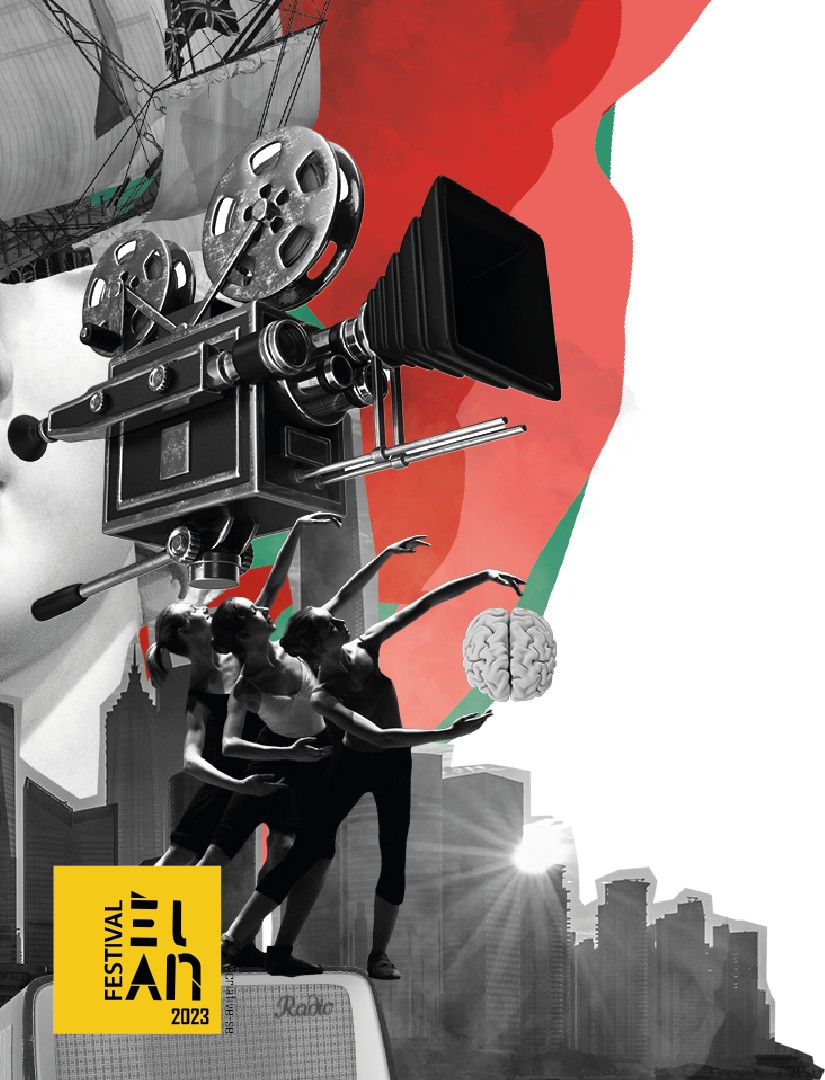 FESTIVAL ÉLAN – PREMIAÇÃO
O PRÊMIO DO FESTIVAL ÉLAN É REALIZADO PELO AMIGOS DO MERCADO E TEM O  OBJETIVO REUNIR E RECONHECER PROJETOS E CASES CRIATIVOS DO MERCADO PUBLICITÁRIO,

INSPIRANDO O SETOR E FOMENTANDO A CRIATIVIDADE. A PREMIAÇÃO TEM  FORMATO DEMOCRÁTICO E ACESSÍVEL, SEM COBRANÇA DE TAXAS DE INSCRIÇÃO,  AMPLIANDO A OPORTUNIDADE DE VISIBILIDADE PARA CASES DO MERCADO.

DOS PARTICIPANTES

ARTIGO 1º  OS CASES INSCRITOS DEVERÃO TER SIDO REALIZADOS/VEICULADOS NO PERÍODO  DE JAN 2022 A MAR 2023 E PRECISAM ESTAR REGISTRADOS EM VÍDEO NO
FORMATO DE 30 SEGUNDOS ATÉ 4 MINUTOS.
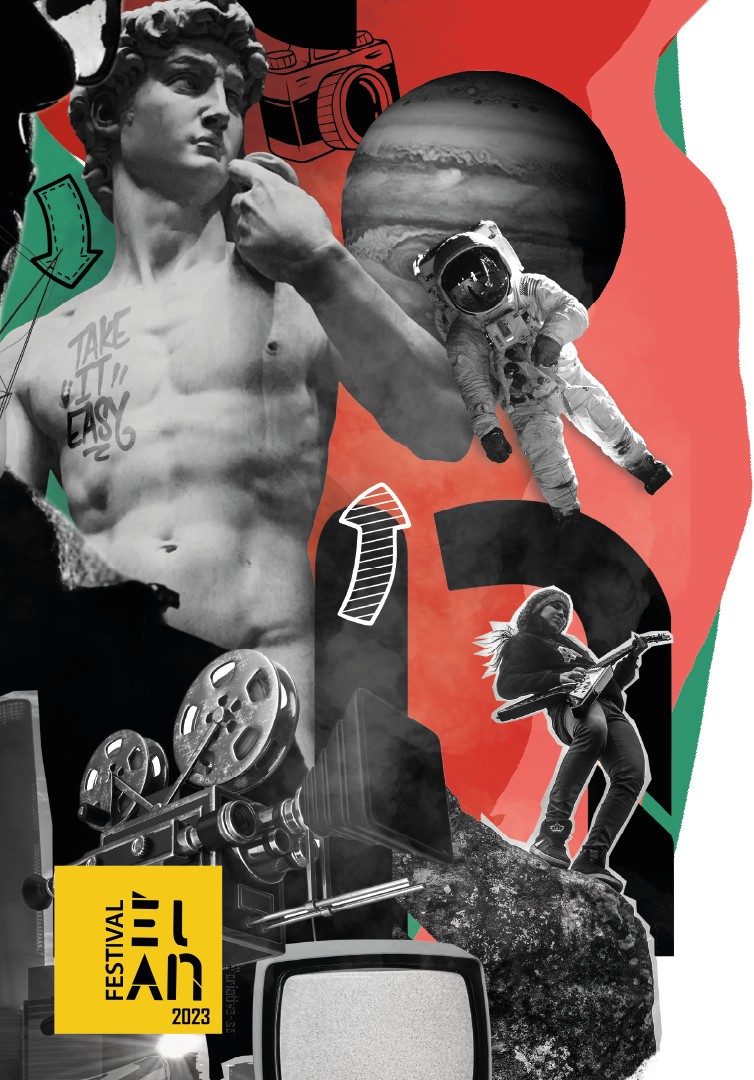 DAS INSCRIÇÕES
ARTIGO 2º  AS INSCRIÇÕES PARA A PREMIAÇÃO SÃO GRATUITAS E PODERÃO SER  REALIZADAS DO DIA 10/ABR ATÉ AS 23H59 DO DIA 31/MAI, ATRAVÉS DO SITE  FESTIVALELAN.COM.BR/PREMIO ATRAVÉS DELE DEVERÃO SER ENVIADOS TÍTULO,
DESCRIÇÃO DO CASE, FICHA TÉCNICA E VÍDEO.

ARTIGO 3º  AO INSCREVER O CASE O RESPONSÁVEL PELA INSCRIÇÃO DECLARA TER  AUTORIZAÇÃO PARA A VEICULAÇÃO DE IMAGEM E SOM DESTE MATERIAL NO EVENTO E TRANSMISSÃO AO VIVO.
DOS TRABALHOS INSCRITOS
ARTIGO 4º  NÃO HÁ LIMITE DE CASES ENVIADOS POR PESSOA OU EMPRESA, DESDE QUE SEJAM  RESPEITADOS OS CRITÉRIOS INDICADOS NOS ARTIGOS 1º E 3º DESSE REGULAMENTO;  NÃO SERÃO ACEITOS VERSÕES DIFERENTES DO MESMO TRABALHO.

ARTIGO 5º
OS TRABALHOS INSCRITOS DEVEM SER AUTORAIS E TEREM SIDO PUBLICADOS NO
PERÍODO INDICADO NO ARTIGO 1º.
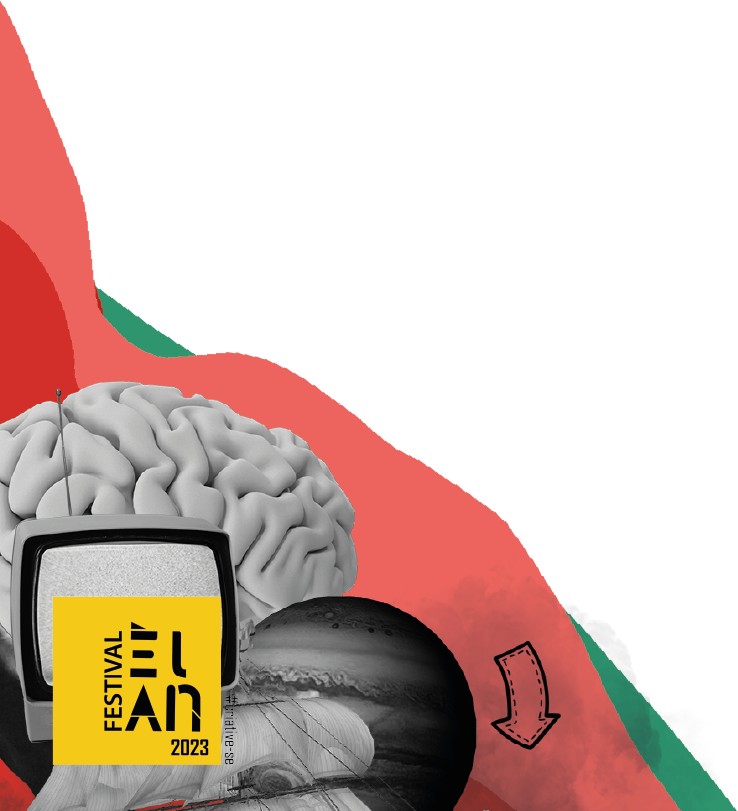 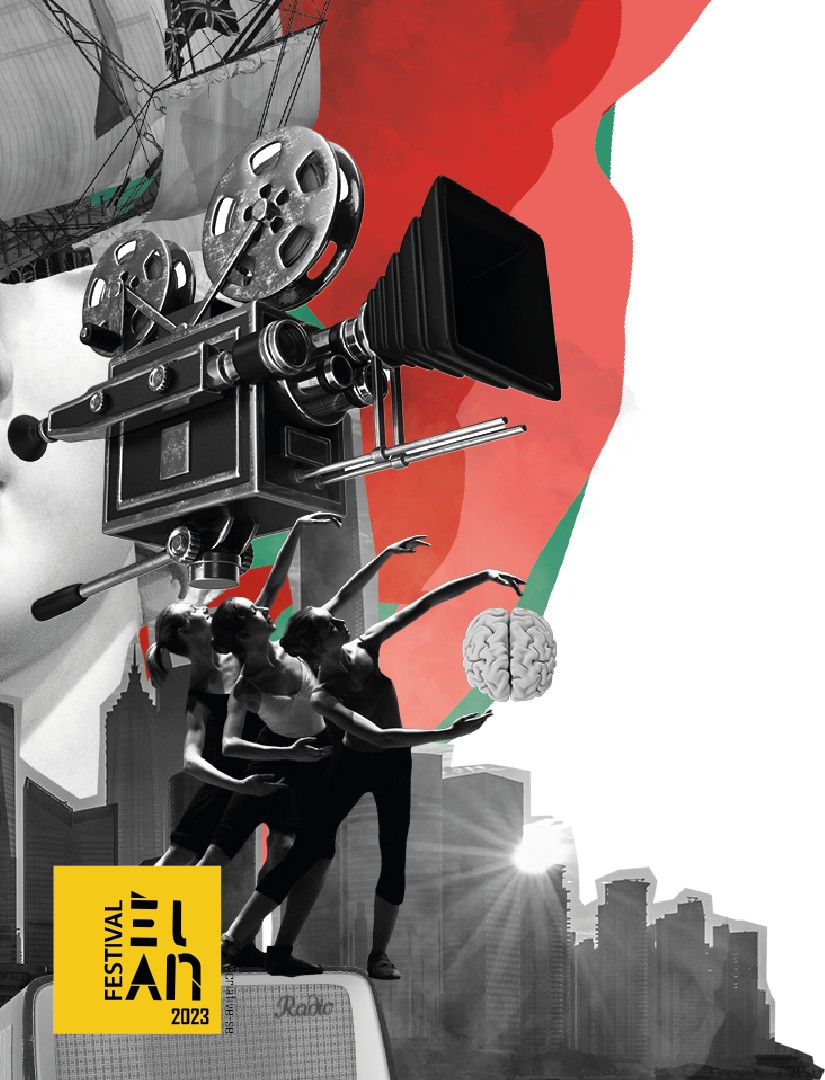 DAS INSCRIÇÕES
ARTIGO 6º  AO INSCREVER O CASE, O PARTICIPANTE ASSUME A TOTAL RESPONSABILIDADE SOBRE  AS INFORMAÇÕES CONTIDAS NO MATERIAL ENVIADO, INCLUINDO DIREITOS DE
IMAGEM E DIREITOS AUTORIAIS RELACIONADOS A TERCEIROS;

ARTIGO 7º  OS MATERIAIS PARTICIPANTES DEVEM RESPEITAR O TEMPO MÍNIMO DE  30 SEGUNDOS E MÁXIMO DE 4 MINUTOS DE DURAÇÃO.

ARTIGO 8º  O ENCAMINHAMENTO DO TRABALHO PARA PARTICIPAÇÃO NO CONCURSO IMPLICA  NA AUTORIZAÇÃO PARA TODAS E EVENTUAIS PUBLICAÇÕES E/OU DIVULGAÇÕES
QUE VIEREM A SER EXECUTADAS PELO FESTIVAL ÉLAN.
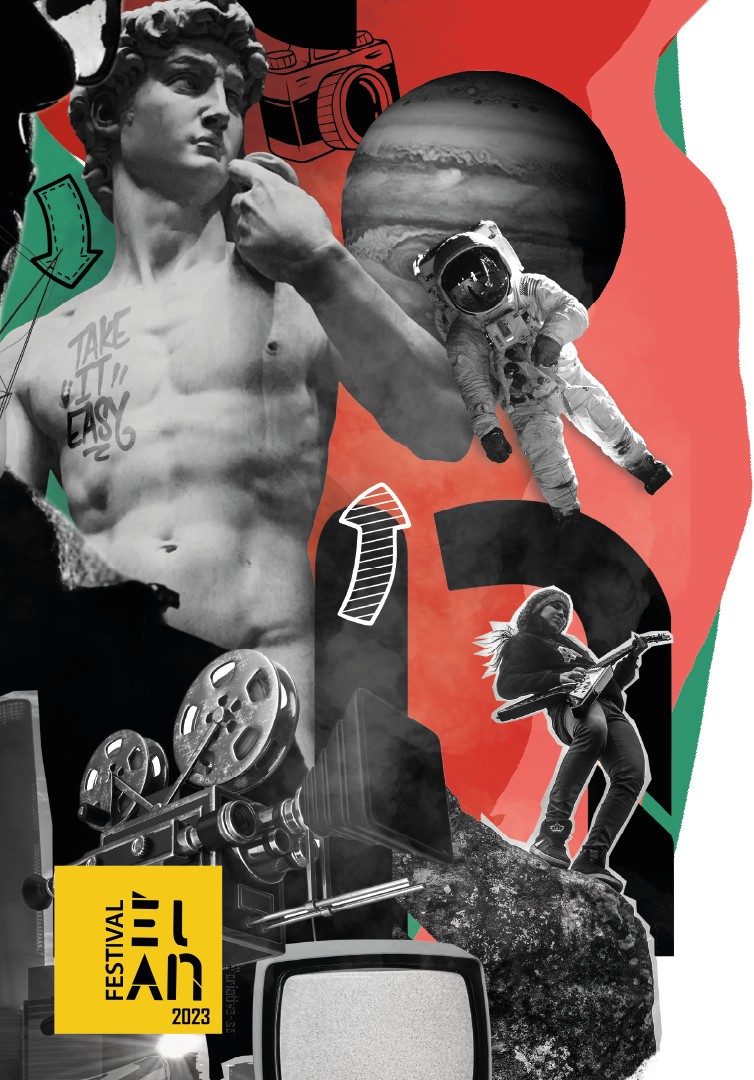 DOS CRITÉRIOS DE DESCLASSIFICAÇÃO

ARTIGO 9º
MATERIAIS QUE NÃO CONTENHAM AS INFORMAÇÕES EXIGIDAS
NOS ARTIGOS ANTERIORES.

ARTIGO 10º  MATERIAIS QUE NÃO TENHAM SIDO VEICULADOS EM VEÍCULOS  DE COMUNICAÇÃO (OFFLINE, DIGITAIS E OOH)

ARTIGO 11º
MATERIAIS E CASES QUE TENHAM SIDO VEICULADOS FORA DO
PERÍODO DESCRITO NO ARTIGO 1º.
ARTIGO 12º  MATERIAIS CONSIDERADOS VERSÕES DE OUTROS JÁ INSCRITOS OU QUE CONTENHAM  CONTEÚDO FENSIVO OU DISCRIMINATÓRIO SERÃO AUTOMATICAMENTE DESCLASSIFICADOS.

DA COMISSÃO JULGADORA / JÚRI

ARTIGO 13º
SERÃO CONVIDADOS PARA A BANCA AVALIADORA OS VENCEDORES DO  PRÊMIO AMIGOS DO MERCADO DE TODAS AS EDIÇÕES, DESDE 2017, ALÉM DOS  TOP 100 GESTORES ELEITOS EM 2022, AMBOS ESCOLHIDOS ATRAVÉS DO VOTO PELA
COMUNIDADE AMIGOS DO MERCADO E AMPLAMENTE DIVULGADA NOS CANAIS OFICIAIS
DO FESTIVAL ÉLAN.
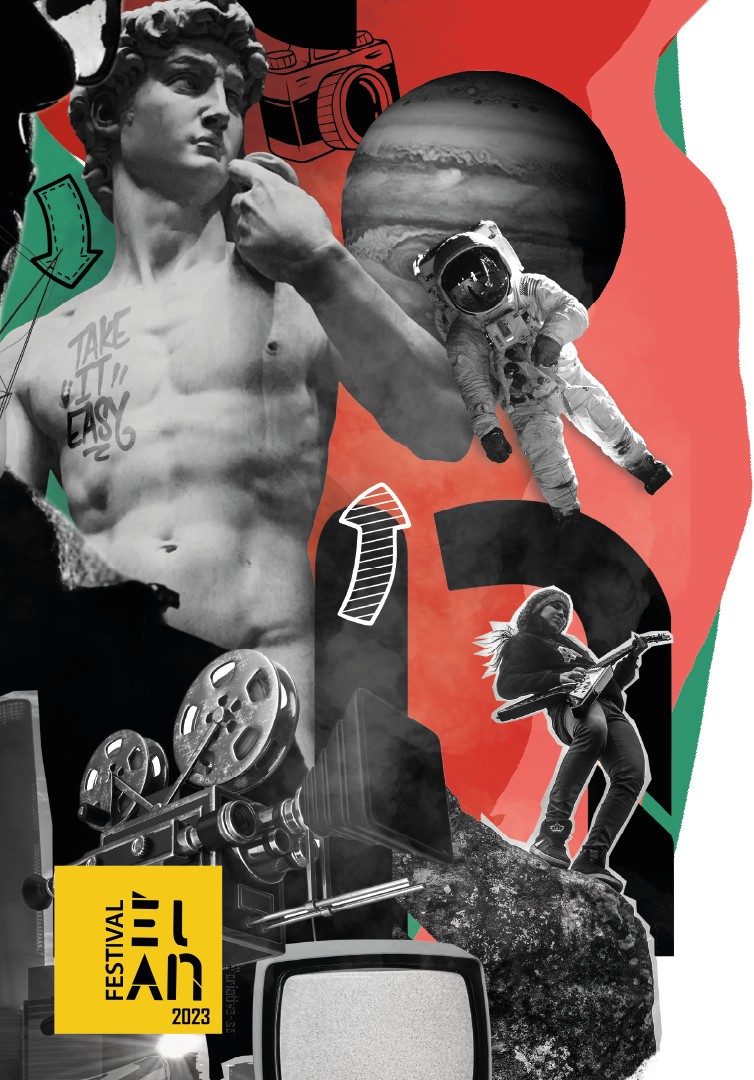 ARTIGO 15º
CADA JURADO PODERÁ ESCOLHER OS MELHORES TRABALHOS,  LIMITADO 50% DE TODOS AVALIADOS, E A ELES APLICAR NOTAS DE 9.1 A 10.  O CRITÉRIO SERÁ O NÚMERO DE VOTOS, E A NOTA O CRITÉRIO DE DESEMPATE.
EM CASO DA PERSISTÊNCIA DE EMPATE SERÁ CONVOCADO NOVO JÚRI SEGUINDO
O MESMO CRITÉRIO.

ARTIGO 16º  A SOMATÓRIA DAS NOTAS DADAS CONFORME ARTIGO 15º DETERMINARÁ O  RANKING GERAL, DE ONDE SAIRÃO OS 60 FINALISTAS DA PREMIAÇÃO.
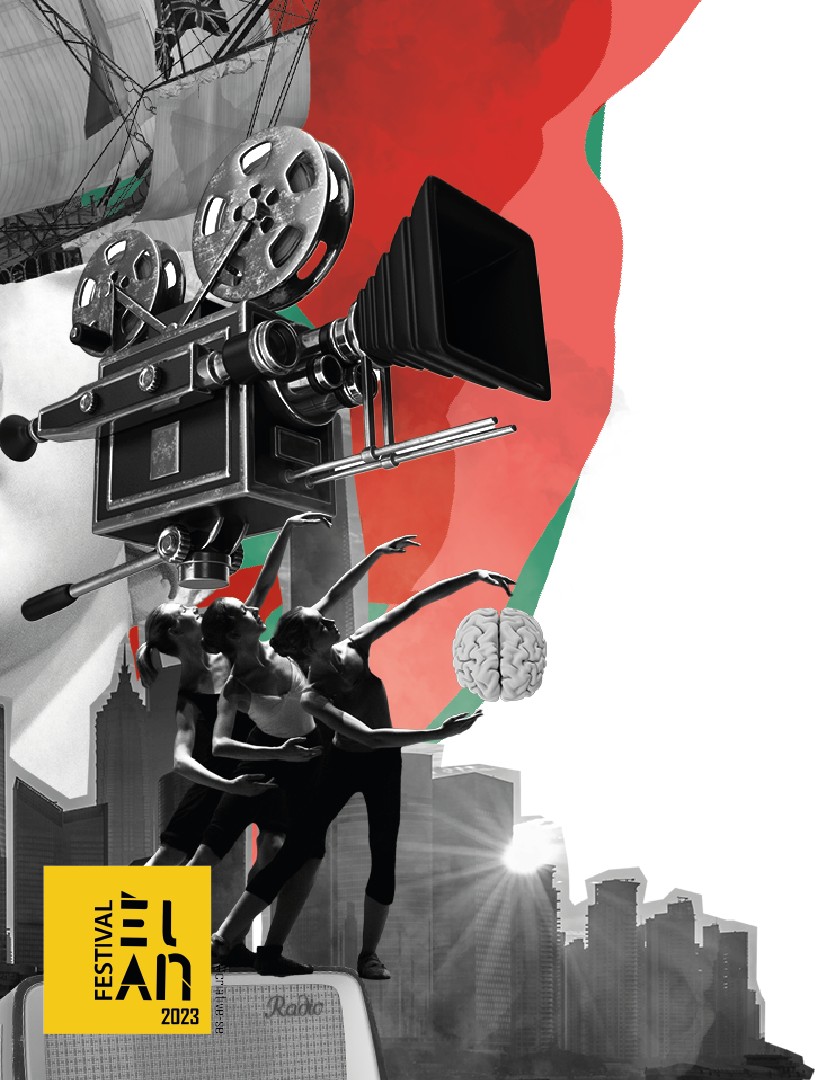 DA SELEÇÃO DOS FINALISTAS
ARTIGO 14º  APÓS O PERÍODO DE INSCRIÇÕES, A BANCA SERÁ DIVIDIDA EM GRUPOS DE 05 A 10 JURADOS,  QUE CLASSIFICARÃO OS FINALISTAS ATRAVÉS DA AVALIAÇÃO DE GRUPOS DE 05 A 10  TRABALHOS, OS TRABALHOS SERÃO DIVIDIDOS EM TEMÁTICAS E OS GRUPOS DE JURADOS  SERÃO DIVIDIDOS PELO AMIGOS DO MERCADO BUSCANDO A ISONOMIA,

NÃO CONFRONTANDO JURADOS COM TRABALHOS LIGADOS A MARCAS/AGÊNCIAS  ENVOLVIDAS COM SUA ATUAÇÃO RECENTE, BEM COMO SEUS PRINCIPAIS CONCORRENTES.  OS 60 MELHORES CASES AVALIADOS ENTRE TODOS OS INSCRITOS SERÃO
CONSIDERADOS FINALISTAS.

OS CRITÉRIOS SUGERIDOS SÃO CRIATIVIDADE, INEDITISMO, EXECUÇÃO, RESULTADOS,  IMPACTO SOCIAL/ECONÔMICO E POTENCIAL DE INSPIRAÇÃO AO MERCADO.
ARTIGO 17º  OS CASES FINALISTAS SERÃO DIVULGADOS NAS PLATAFORMAS DO AMIGOS DO MERCADO  E TERÃO EXIBIÇÃO PÚBLICA EM UM EVENTO PREVISTO PARA 27/JUN EM UMA SALA
DE CINEMA,  NO DIA SEGUINTE DA SESSÃO A 2ª ETAPA DA DO JÚRI SERÁ CONVOCADA SEGUINDO OS  MESMOS CRITÉRIOS DA 1ª ETAPA, E NESTA SERÃO ESCOLHIDOS OS 12 VENCEDORES
ENTRE OS 60 FINALISTAS.
DA PREMIAÇÃO  ARTIGO 18º
O RESULTADO FINAL DA PREMIAÇÃO E A SOLENIDADE PARA A ENTREGA DOS TROFÉUS TEM A REALIZAÇÃO PREVISTA PARA O PERÍODO DE 10 A 12 DE JULHO NO MUSEU DA IMAGEM E DO SOM (MIS),  LOCALIZADO NA AV. EUROPA, 158 – JARDIM EUROPA, SÃO PAULO – SP. EM CADA NOITE SERÃO EXIBIDOS 20 CASES E OS 4 MELHORES SERÃO PREMIADOS
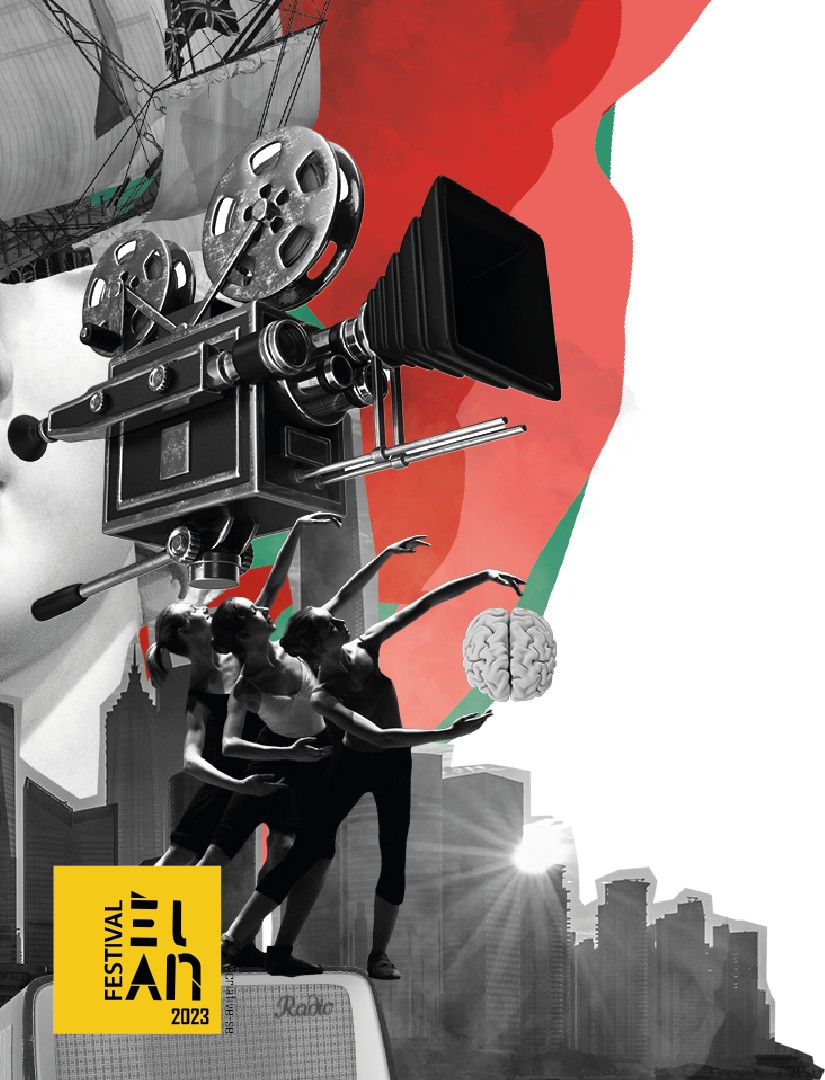 ARTIGO 19º  O PRÊMIO CONSISTE EM UM TROFÉU ENTREGUE PARA UM REPRESENTANTE DA EMPRESA  OU CASE A SER ENTREGUE DURANTE A FESTA DE PREMIAÇÃO DO FESTIVAL ÉLAN.

ARTIGO 20º
O TROFÉU É INTRANSFERÍVEL E NÃO PODERÁ SER CONVERTIDO EM DINHEIRO.

ARTIGO 21º  CASO NÃO SEJA POSSÍVEL O COMPARECIMENTO DO VENCEDOR NA PREMIAÇÃO, O  TROFÉU PODERÁ SER RETIRADO, MEDIANTE AGENDAMENTO PRÉVIO, COM A EQUIPE
DE CURADORIA DO FESTIVAL.

ARTIGO 22º
OS VENCEDORES DO PRÊMIO TERÃO AMPLA DIVULGAÇÃO NOS CANAIS OFICIAIS
DO FESTIVAL ÉLAN E DO AMIGOS DO MERCADO.
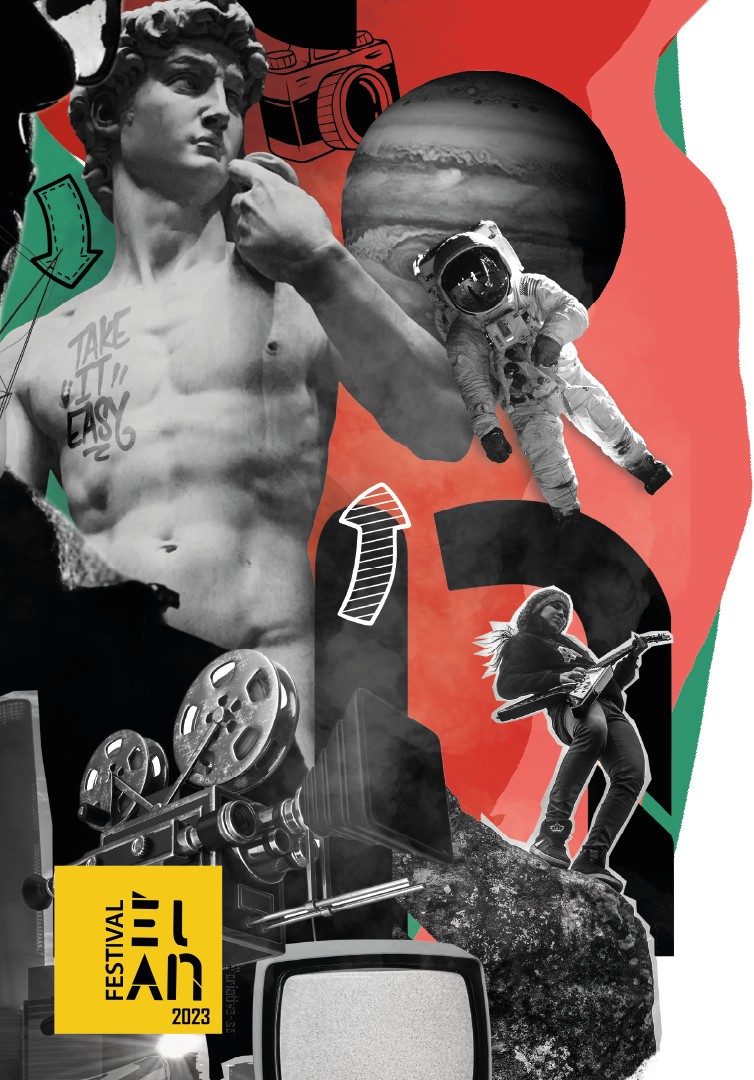 DISPOSIÇÕES FINAIS
ARTIGO 23º  INTEGRANTES DO JÚRI QUE TENHAM CASES DE SUAS EMPRESAS CONCORRENDO  NA PREMIAÇÃO NÃO PODERÃO AVALIAR MATERIAIS DA PRÓPRIA EMPRESA E NEM  CONCORRÊNCIA DIRETA, SE ISENTANDO DE DAR NOTAS PARA ESSES
PARTICIPANTES.

ARTIGO 24º
A PREMIAÇÃO ATRIBUÍDA AOS TRABALHOS NÃO SERÁ SUSCETÍVEL DE RECURSOS
OU IMPUGNAÇÕES.
ARTIGO 25º  A PARTICIPAÇÃO NA PREMIAÇÃO IMPLICA NO CONHECIMENTO E NA ACEITAÇÃO, PELOS  INSCRITOS, DE TODAS AS DISPOSIÇÕES DESTE REGULAMENTO.

ARTIGO 26º
SERÃO DESCLASSIFICADOS OS TRABALHOS QUE NÃO ATENDEREM AS REGRAS PREVISTAS
NESTE REGULAMENTO.

ARTIGO 27º
OS CASOS OMISSOS SERÃO RESOLVIDOS PELA COMISSÃO ORGANIZADORA DO
AMIGOS DO MERCADO.
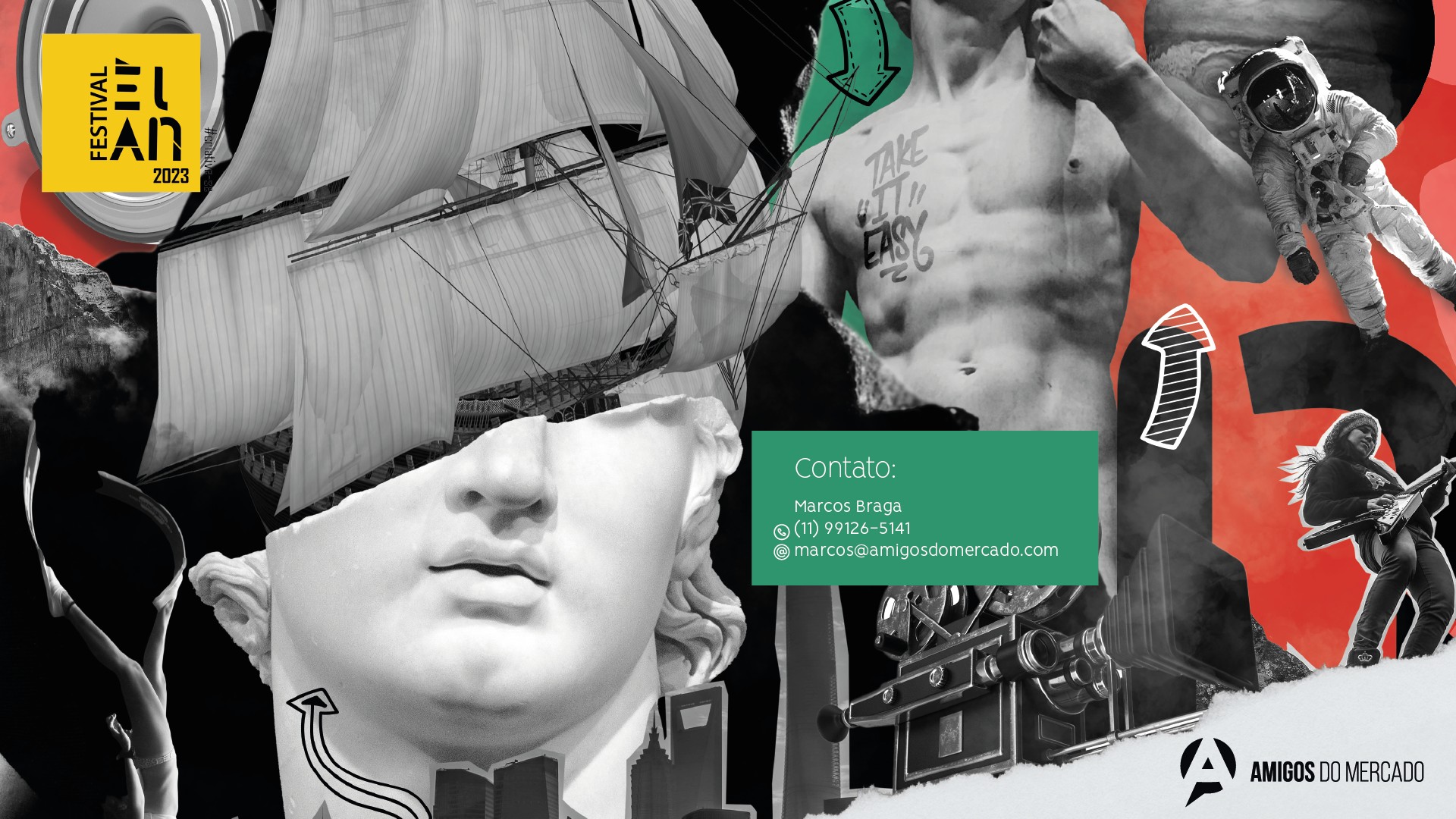